BME VBK tájékoztató
1
1
VEGYÉSZMÉRNÖKI ÉS BIOMÉRNÖKI KAR
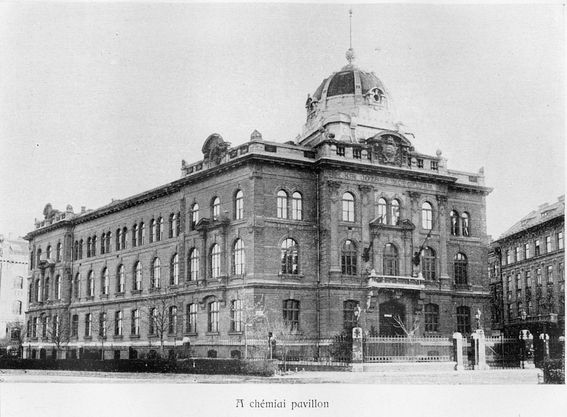 Kémia pavilon (CH épület), 1904
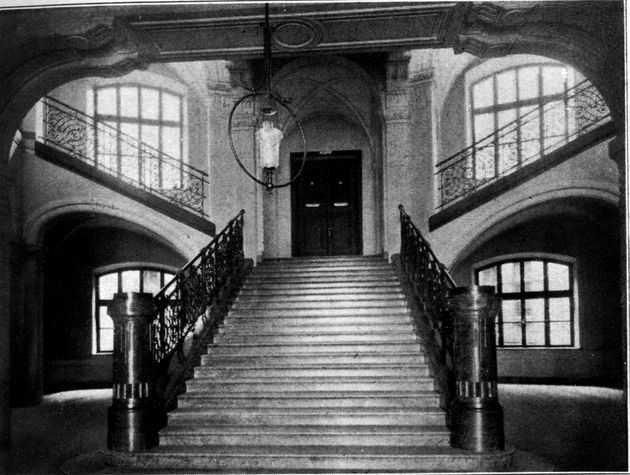 Tervezte: Czigler Győző (1850 – 1905)
A BME 1907-ben adott ki először vegyészmérnöki oklevelet
2
VEGYÉSZMÉRNÖKI ÉS BIOMÉRNÖKI KAR
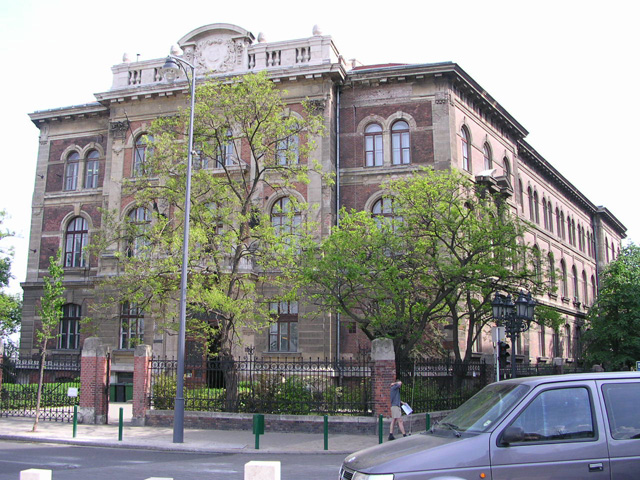 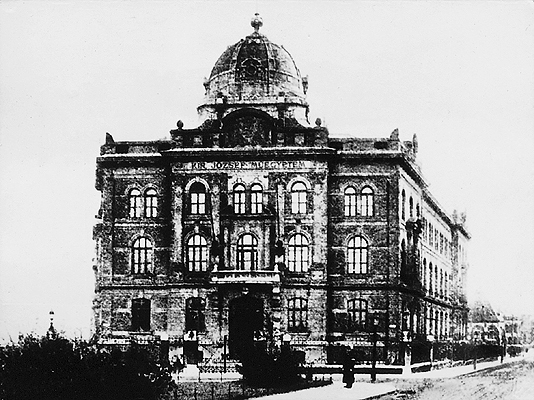 OLÁH GYÖRGY
NOBEL DÍJ 1994
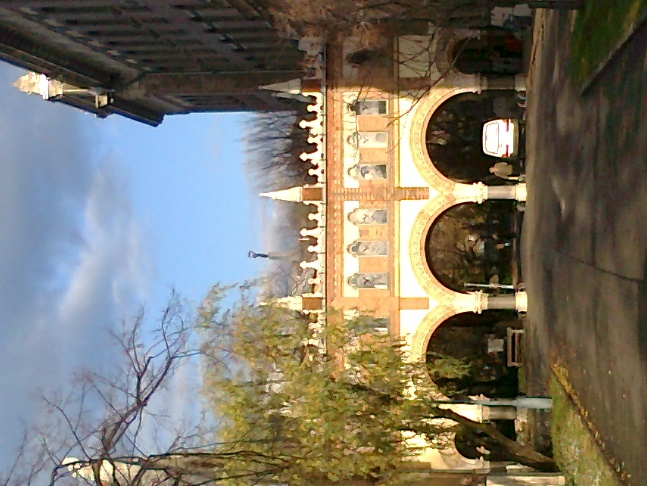 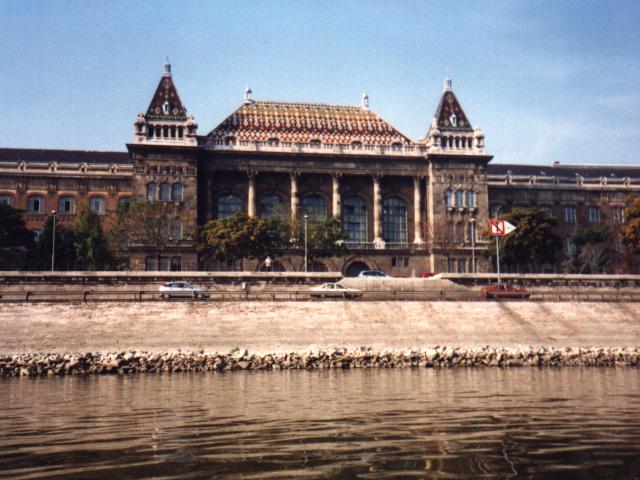 3
3
Vegyészmérnöki szakma
vegyipari és rokon ipari technológiák alkalmazása, fejlesztése;
új vegyületek laboratóriumi előállítása,
kémiai analitikai, szerkezetvizsgálati, anyagtudományi problémák megoldása,
kapcsolódó tudományos kutatás, 
a gazdaság egyéb területein anyagismereti, környezetvédelmi tudást igénylő problémák megoldása.
4
4
Vegyészmérnöki területek
Analitikai és szerkezetvizsgálati specializáció
Gyógyszeripari specializáció
Műanyag-, textil-, és anyagtudományi specializáció 
Vegyipari és folyamatmérnöki specializáció
5
5
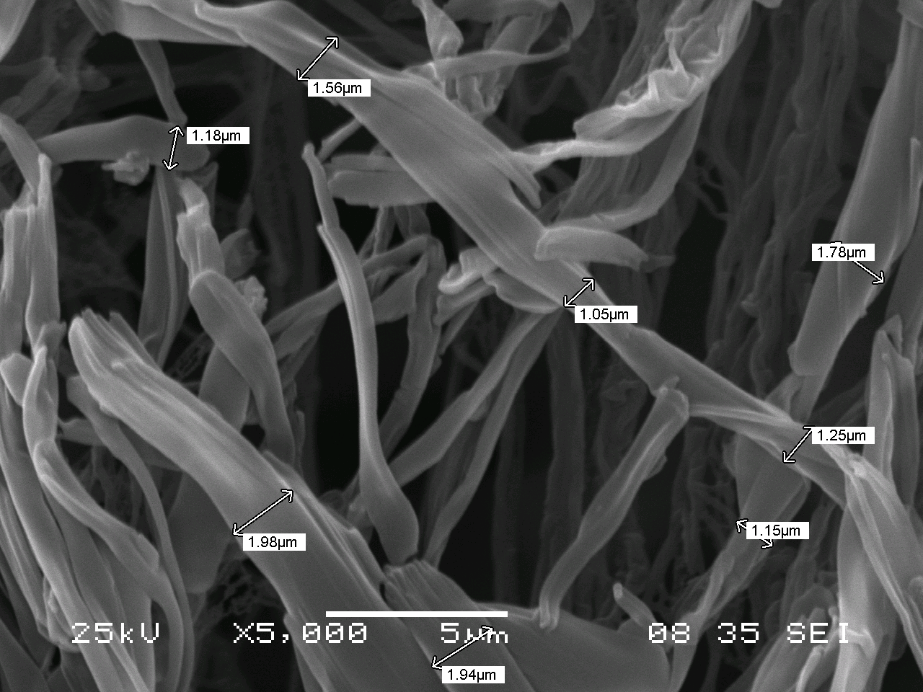 KÉMIAI ANALITIKA, SZERKEZETVIZSGÁLAT
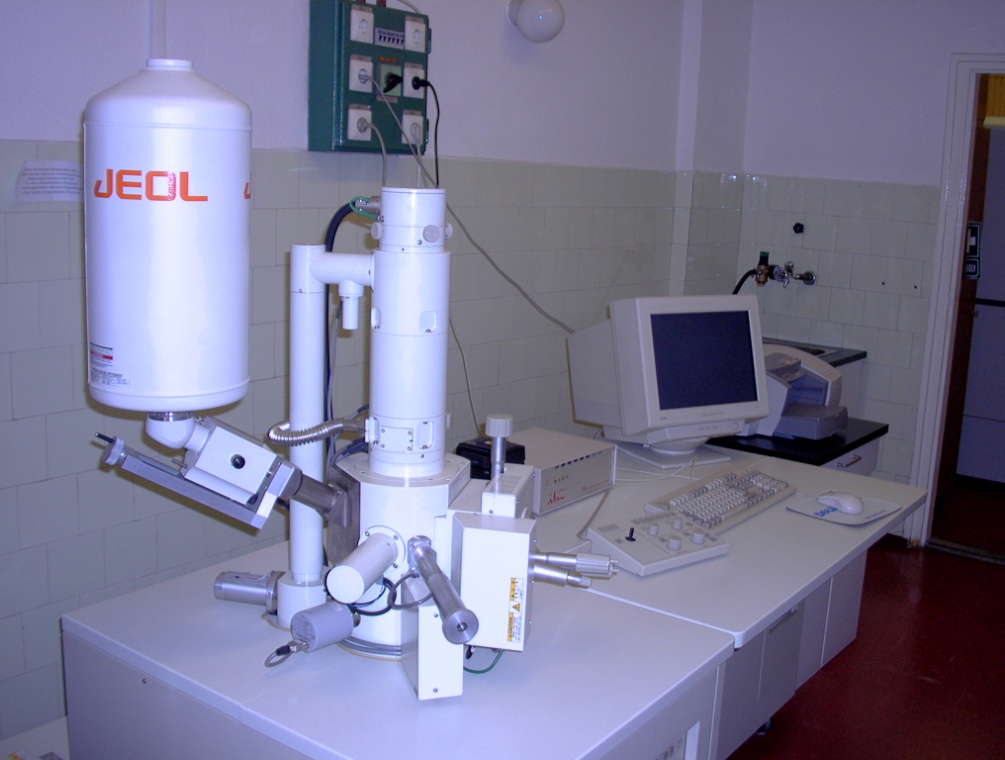 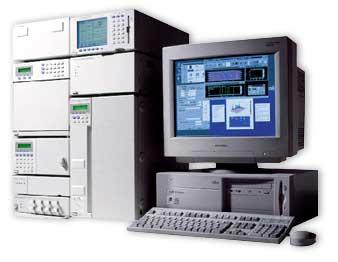 Pásztázó elektronmikroszkóp
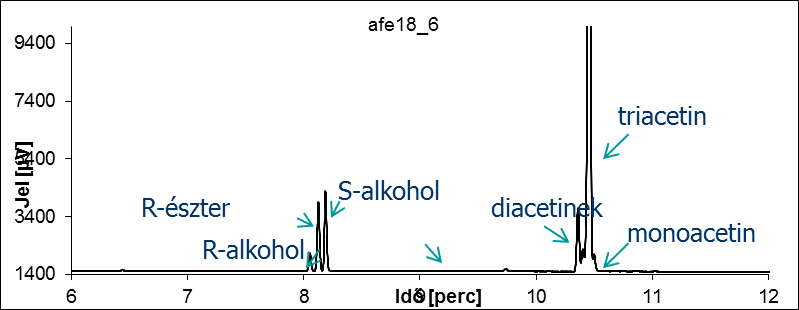 kromatográfia
6
GYÓGYSZER; NÖVÉNYVÉDŐSZER; FINOMKÉMIA
7
MŰANYAG, TEXTIL, ANYAGTUDOMÁNY
Nanotechnológia
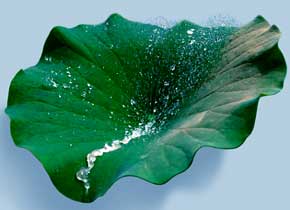 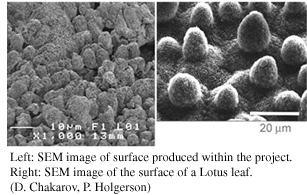 Hagyományos textíliák
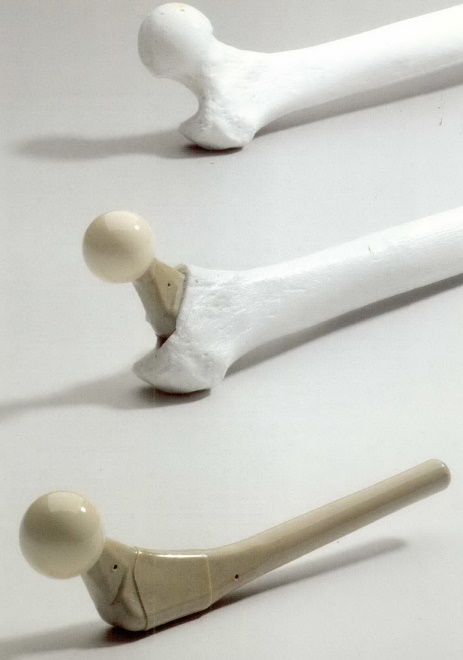 Műszaki textíliák, 
szálerősítésű műanyagok
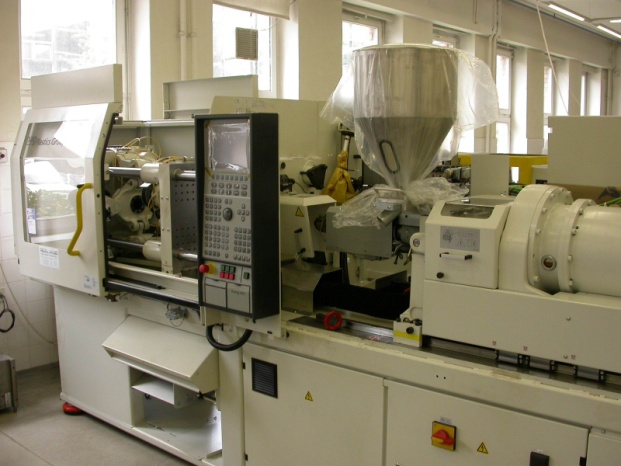 8
Speciális műanyagok
VEGYIPARI ÉS FOLYAMATMÉRNÖKI
Elválasztástechnika nagy méretekben
Folyamatok tervezése
Optimalizálás
Méretnövelés
Folyamatirányítás, szabályozás
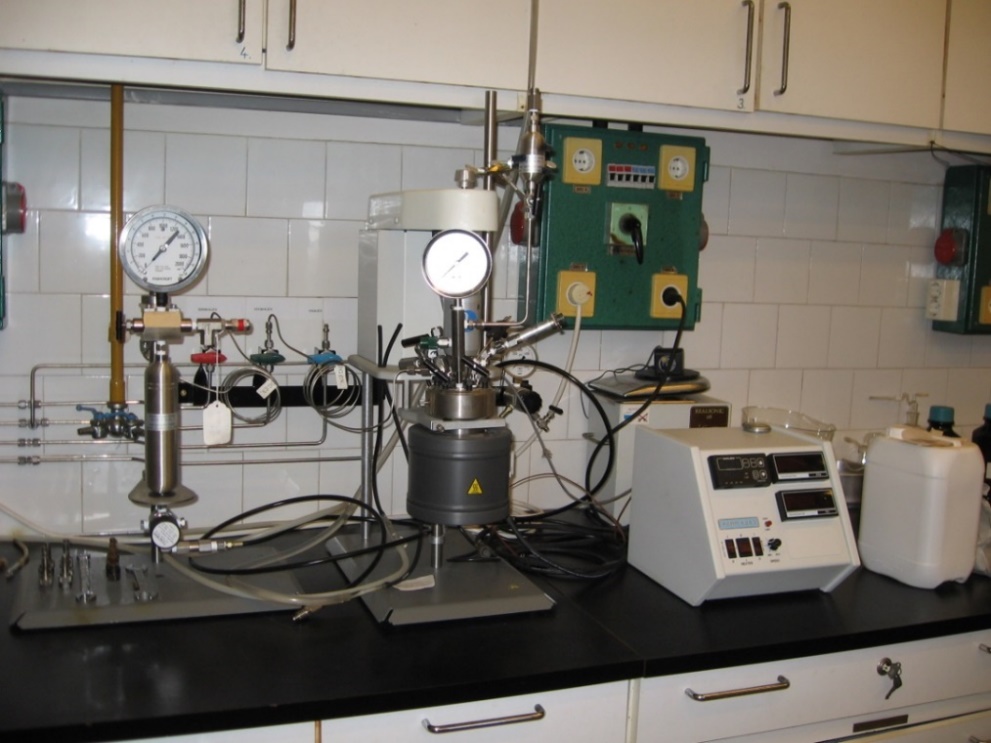 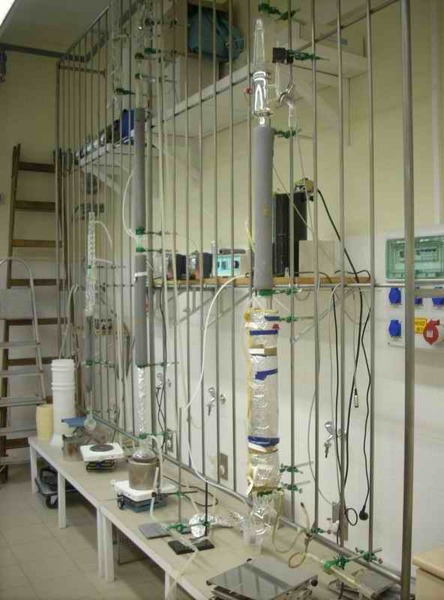 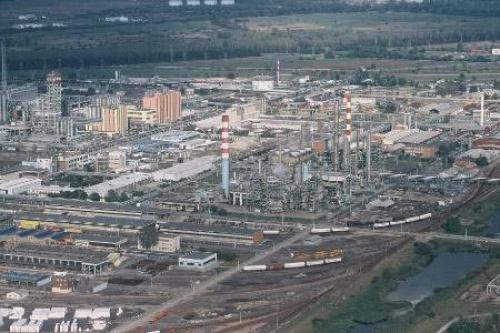 9
Biomérnöki szakma
A biomérnöki tevékenység: 
		az ipari biotechnológia; 
		az élelmiszeripar; 
		a gyógyszeripar; 
		az egészségügy műszaki feladatai;
		környezetvédelmi problémák;
 		
műszaki-biológiai rendszerek 
		irányítása, ellenőrzése, 
		fejlesztése, tudományos kutatás
10
10
BIOTECHNOLÓGIA
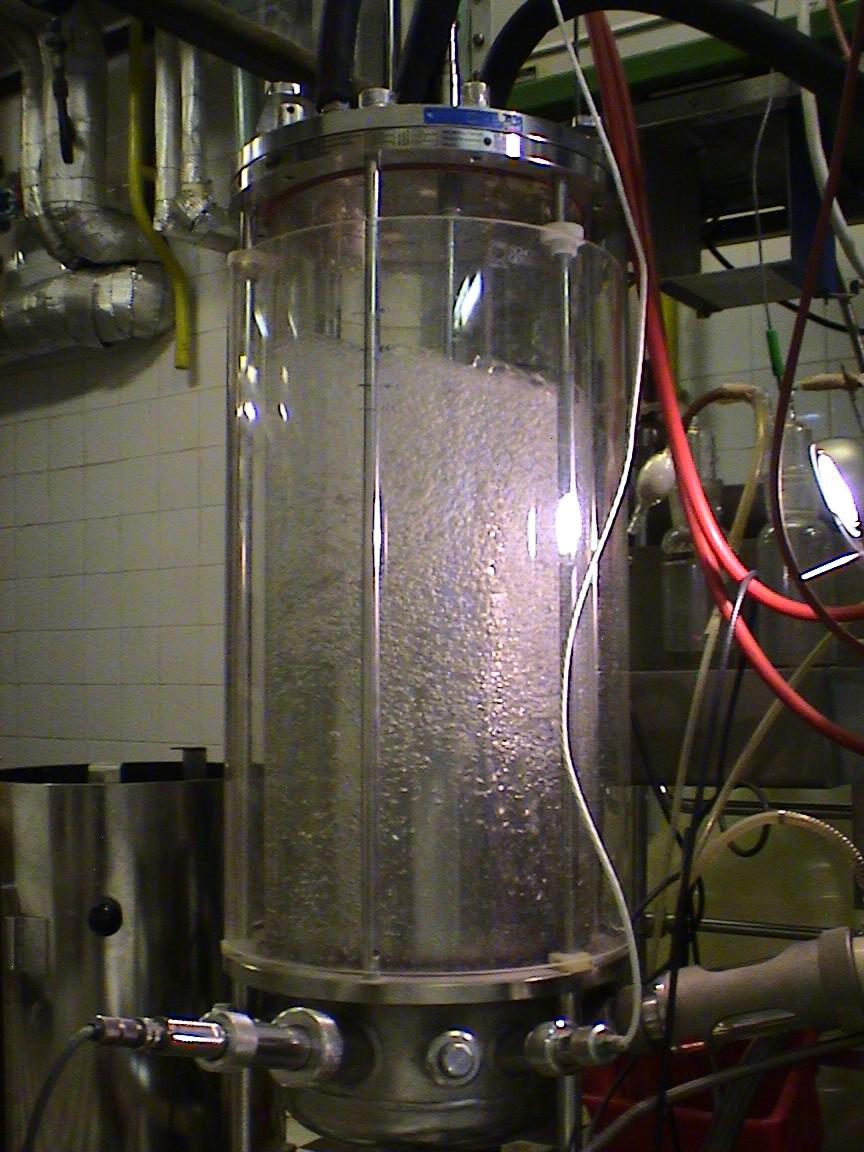 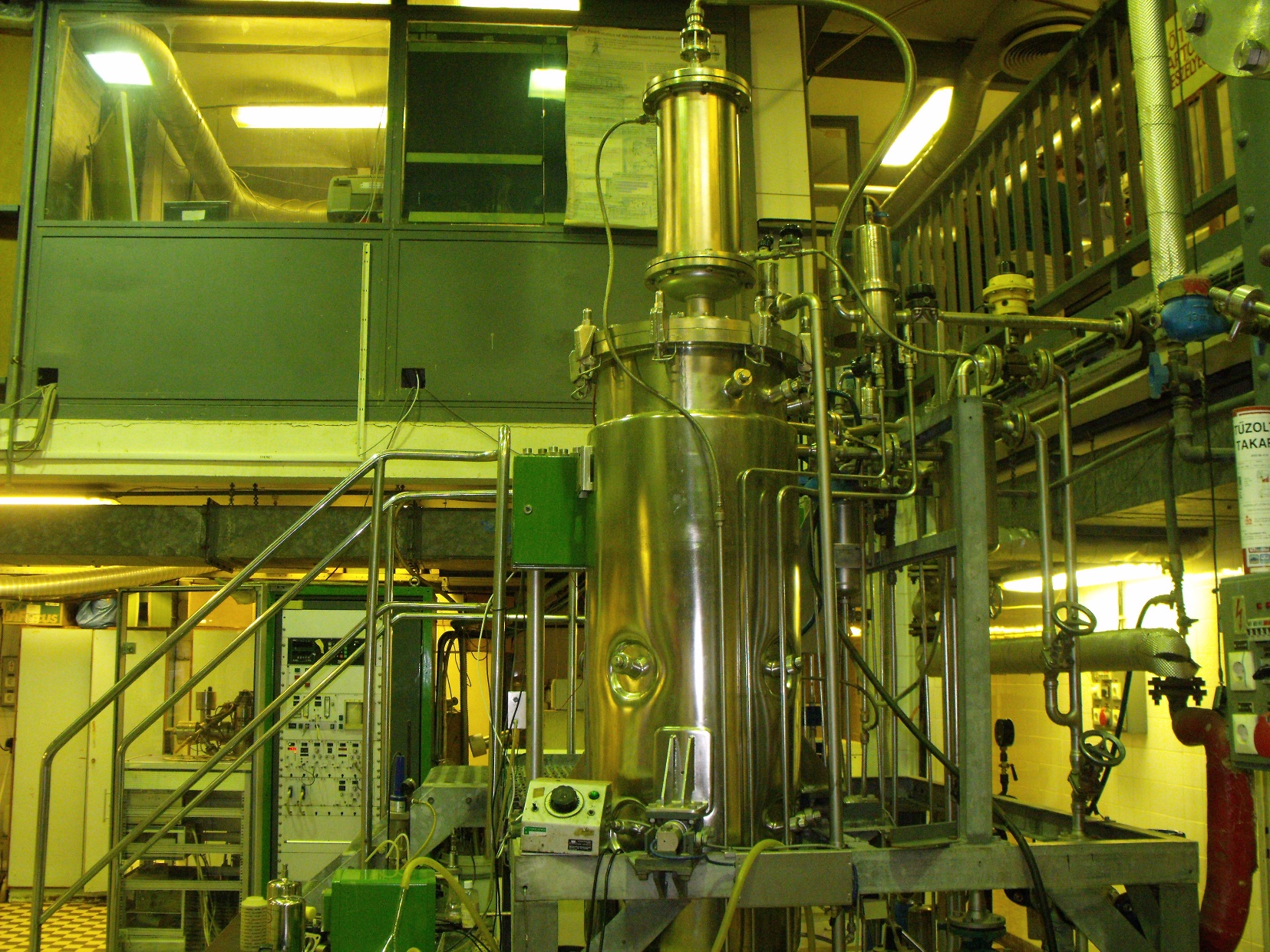 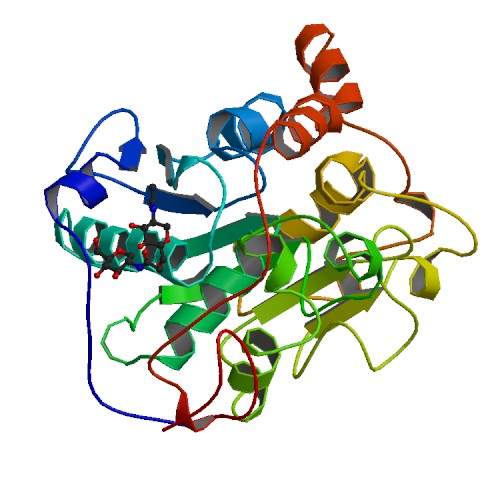 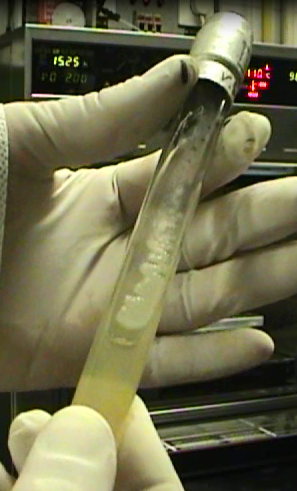 11
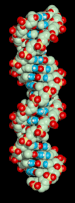 EGÉSZSÉGVÉDELEM
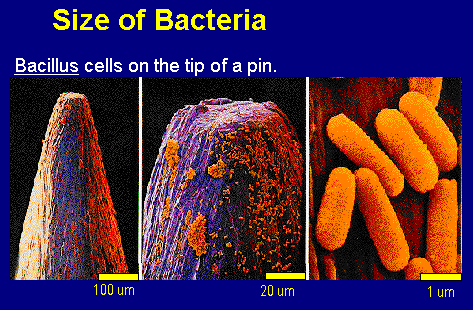 12
ÉLELMISZERMINŐSÍTÉS ÉS ÉLELMISZERTECHNOLÓGIA





Élelmiszeranalitika, élelmiszerminősítés, biztonság
(összetétel, eredet, hamisítás)
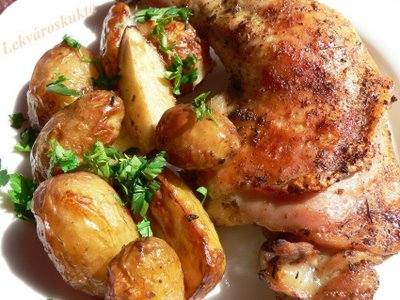 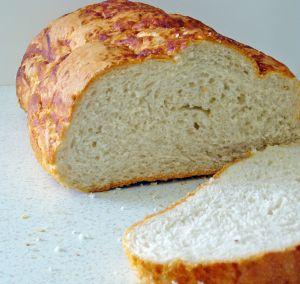 13
KÖRNYEZETVÉDELEM
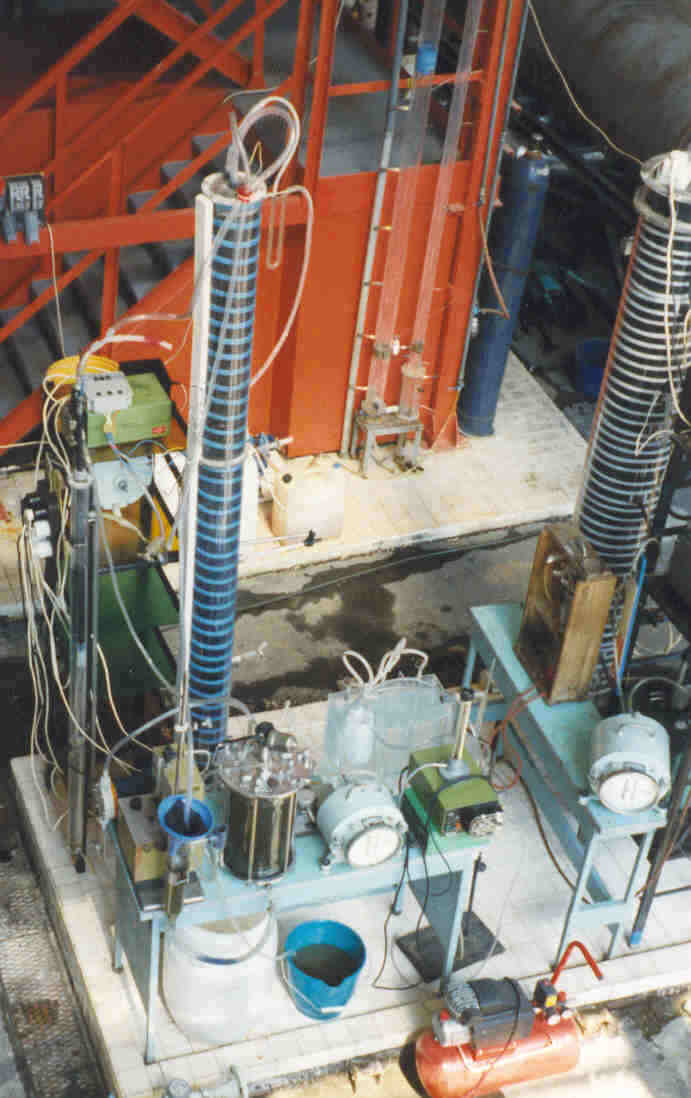 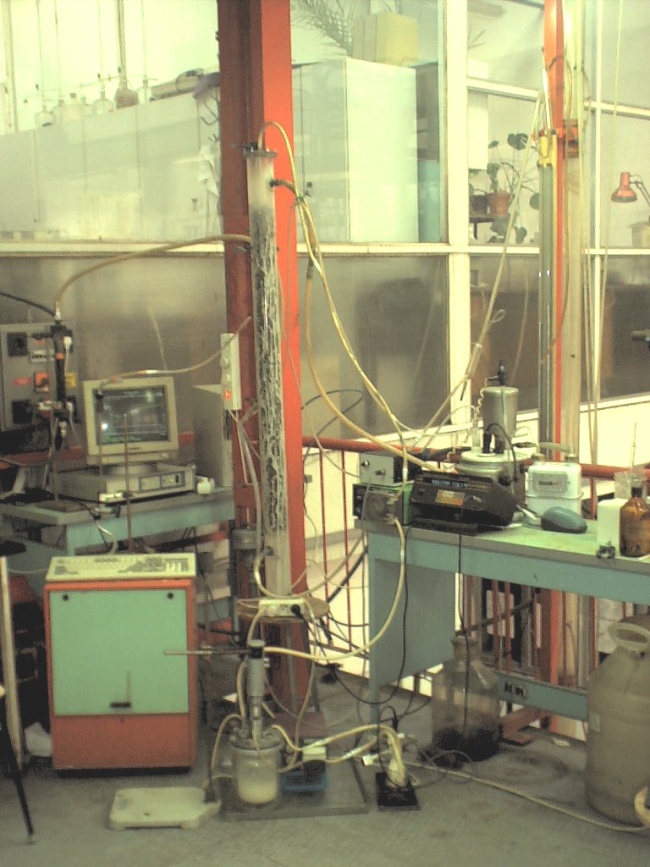 Hulladékégetés
Biológiai
gáztisztítás
Biológiai 
szennyvíztisztítás
14
KÖRNYEZETKÖZPONTÚ GONDOLKODÁS
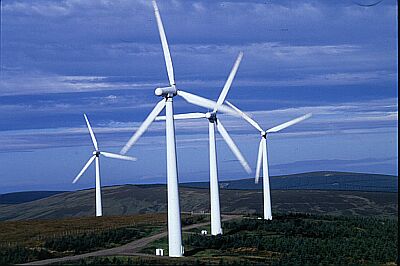 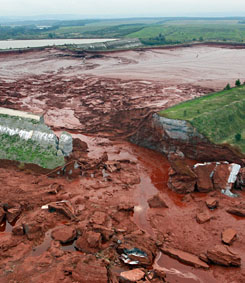 Megújuló energiaforrások
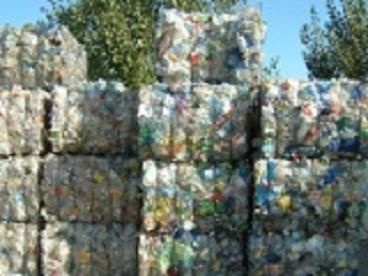 Veszélyes hulladék
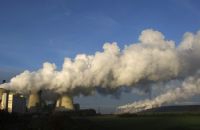 Környezetszennyezés?
Hulladékok újrahasznosítása
15
Környezetmérnöki szakma
Környezeti veszélyek felismerése és elhárítása, 
a meglévő környezeti ártalmak, károk csökkentése, illetve megszüntetése, 
műszaki és természeti erőforrások ésszerű felhasználása, 
hulladékszegény technológiák,
hulladékok újrahasznosítása, 
veszélyes hulladékok ártalmatlanítása, 
természet- és tájvédelem,
speciális jogi és társadalmi ismeretek.
16
16
Környezetmenedzsment specializáció
A környezet gazdasági és társadalmi vonatkozású kérdéseivel foglalkozik. 
Megismertet a környezetvédelmi intézményrendszer felépítésével és összefüggéseivel.
17
17
Környezettechnológia specializáció
Az ipari termelési folyamatokba,
környezeti technológiákba 
	nyújt betekintést (pl. szennyvíztisztítás, hulladékgazdálkodás).
18
18
A képzés egymásra épülő, többciklusú rendszerben folyik
A többciklusú képzés három egymásra épülő szakasza
alapképzés (BSc) – nappali tagozaton 7 félév,
mesterképzés (MSc) – nappali tagozaton 4 félév, 
doktorképzés (PhD) – 	nappali tagozaton 8 félév.
19
19
VEGYÉSZMÉRNÖKI ÉS BIOMÉRNÖKI KARTOVÁBBTANULÁS
Biomérnöki mesterszak
Gyógyszervegyész-mérnöki mesterszak
Környezetmérnöki mesterszak
Műanyag- és száltechnológiai mérnöki mesterszak
Vegyészmérnöki mesterszak

Doktori (phd) képzés
20
FELVÉTELI TÁRGYAK
Matematika és

Fizika vagy
	Kémia vagy
	Biológia vagy
	Informatika vagy
	Szakmai előkészítő tárgy 	(szakközépiskolásoknak)
21
21
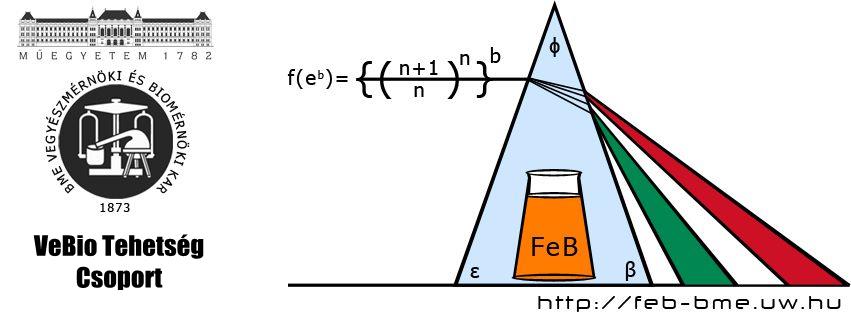 BME VeBio Tehetség Csoport
Középiskolásokat előkészítő tevékenység
Közel 40 éves múlt (FEB Mozgalmat is tekintve)
Nyári tábor (60-70 résztvevő, 10 nap, napi 5 x 75 perc oktatás, 4 választható tárgy: matematika, kémia, fizika, biológia)
Szakmai Nap rendezvények (évi 4 alkalom, 70-90 diák/alkalom, szakmai előadások, kémiai számítások gyakorlása, emelt szintű érettségi kísérleti feladatainak bemutatása, laborlátogatások)
22